Een gast of op bezoekDe Volgende Stap
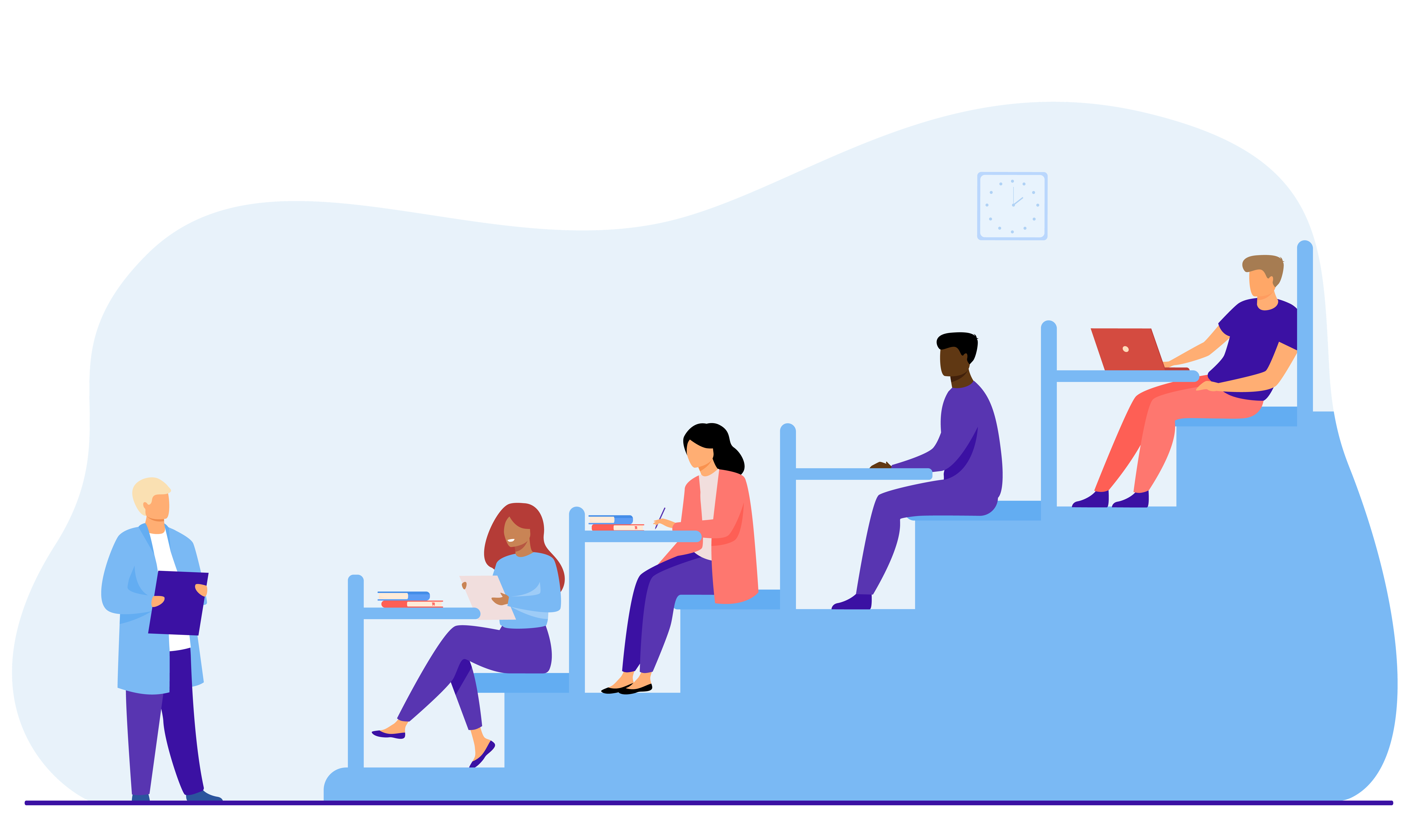 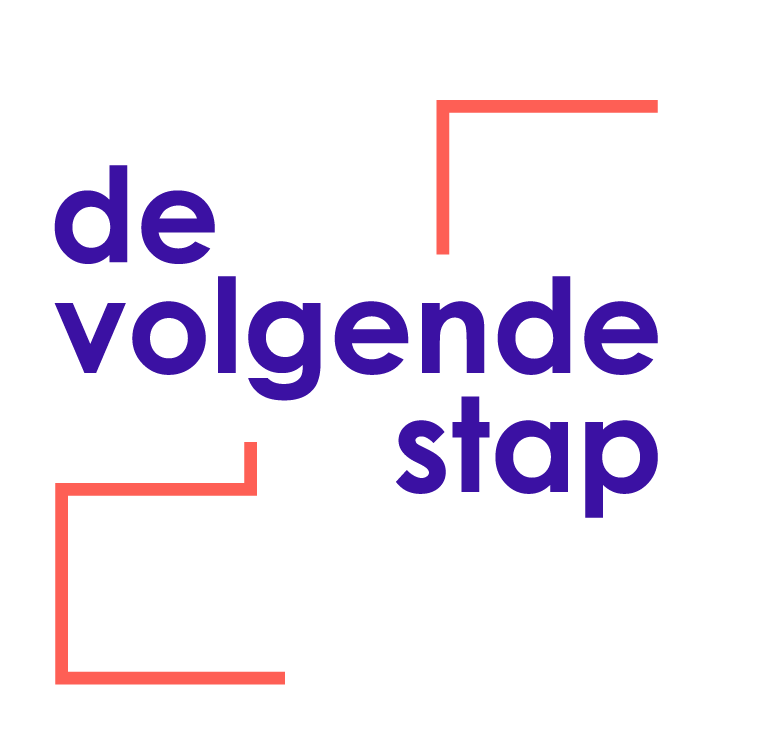 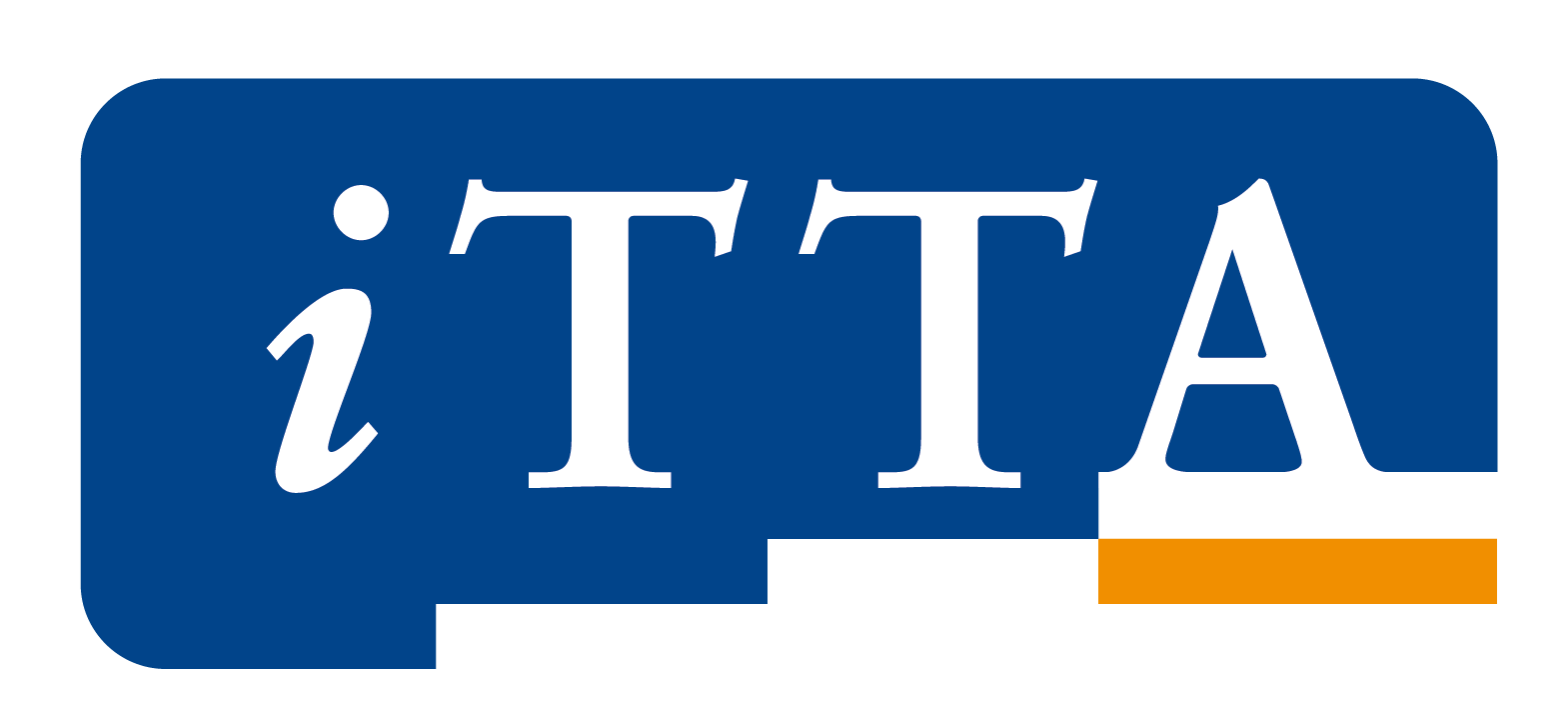 2
Wat leer je vandaag?
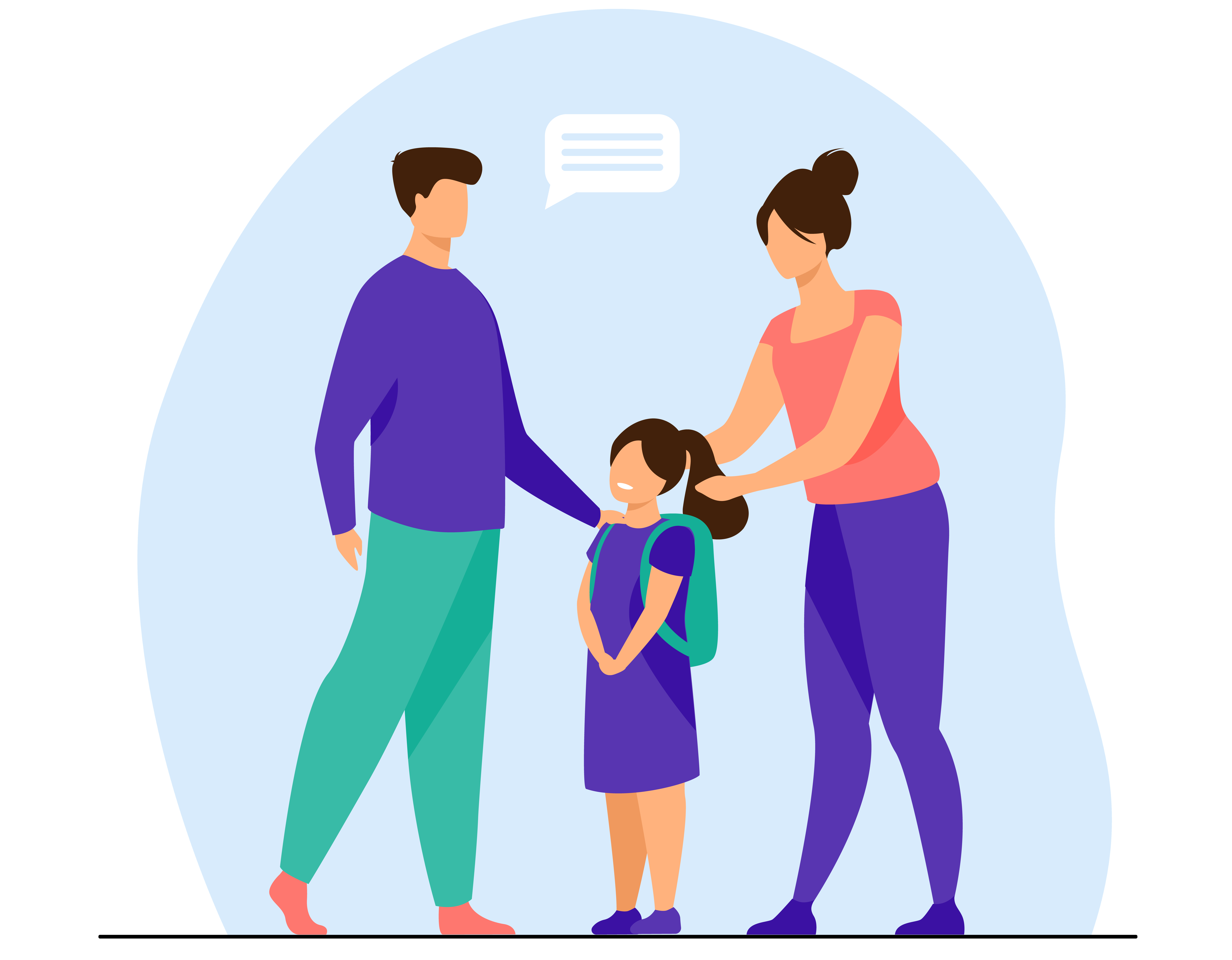 Ik weet wat de belangrijkste informatie was uit de bijeenkomsten. 
Ik weet waar ik vragen kan stellen of informatie kan vinden over de middelbare school. 
Ik weet waar ik verder kan oefenen met het Nederlands.
Ik kan vragen stellen aan een gastspreker of aan iemand die op school werkt.
3
Wat is het verschil tussen de basisschool en de middelbare school?
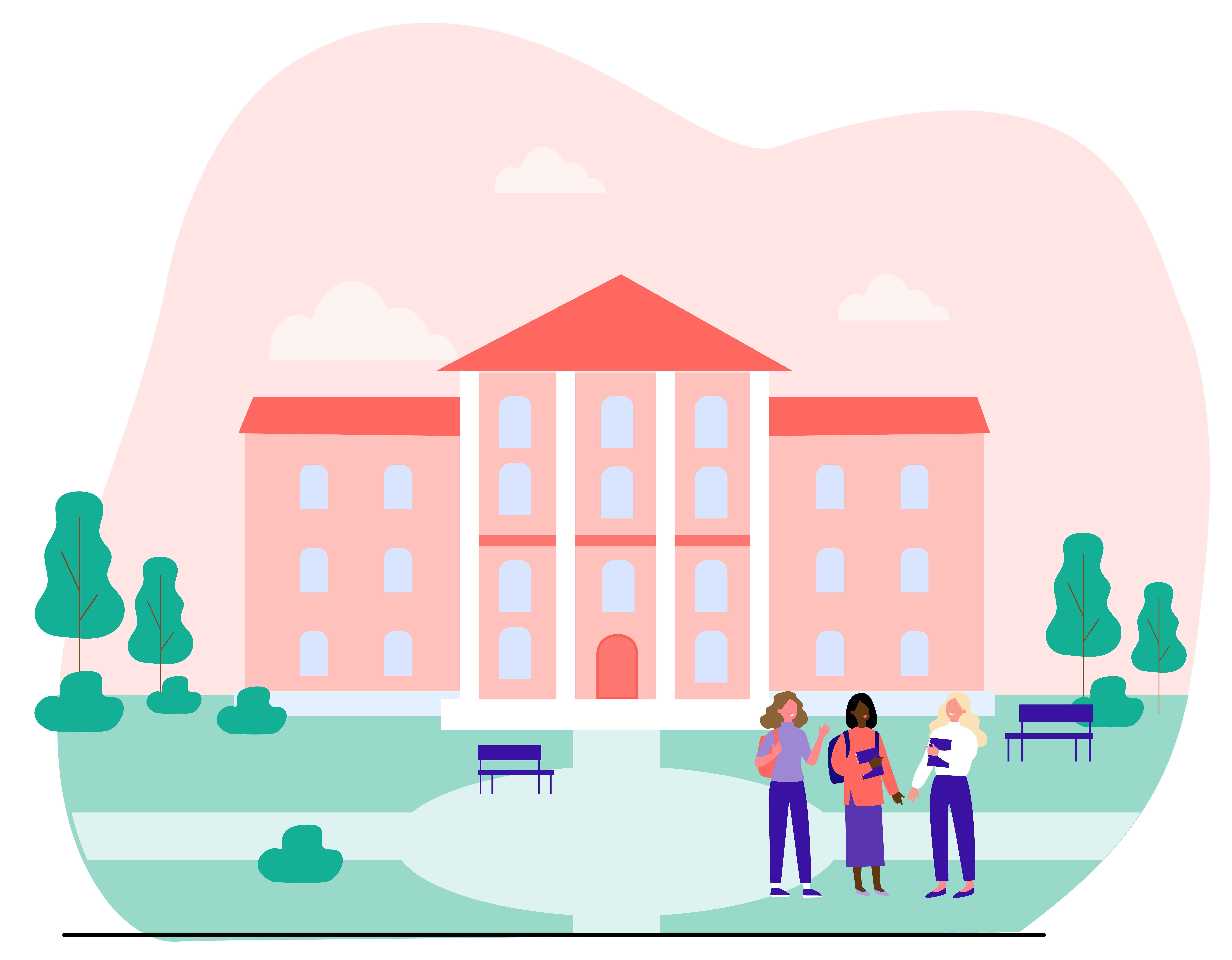 4
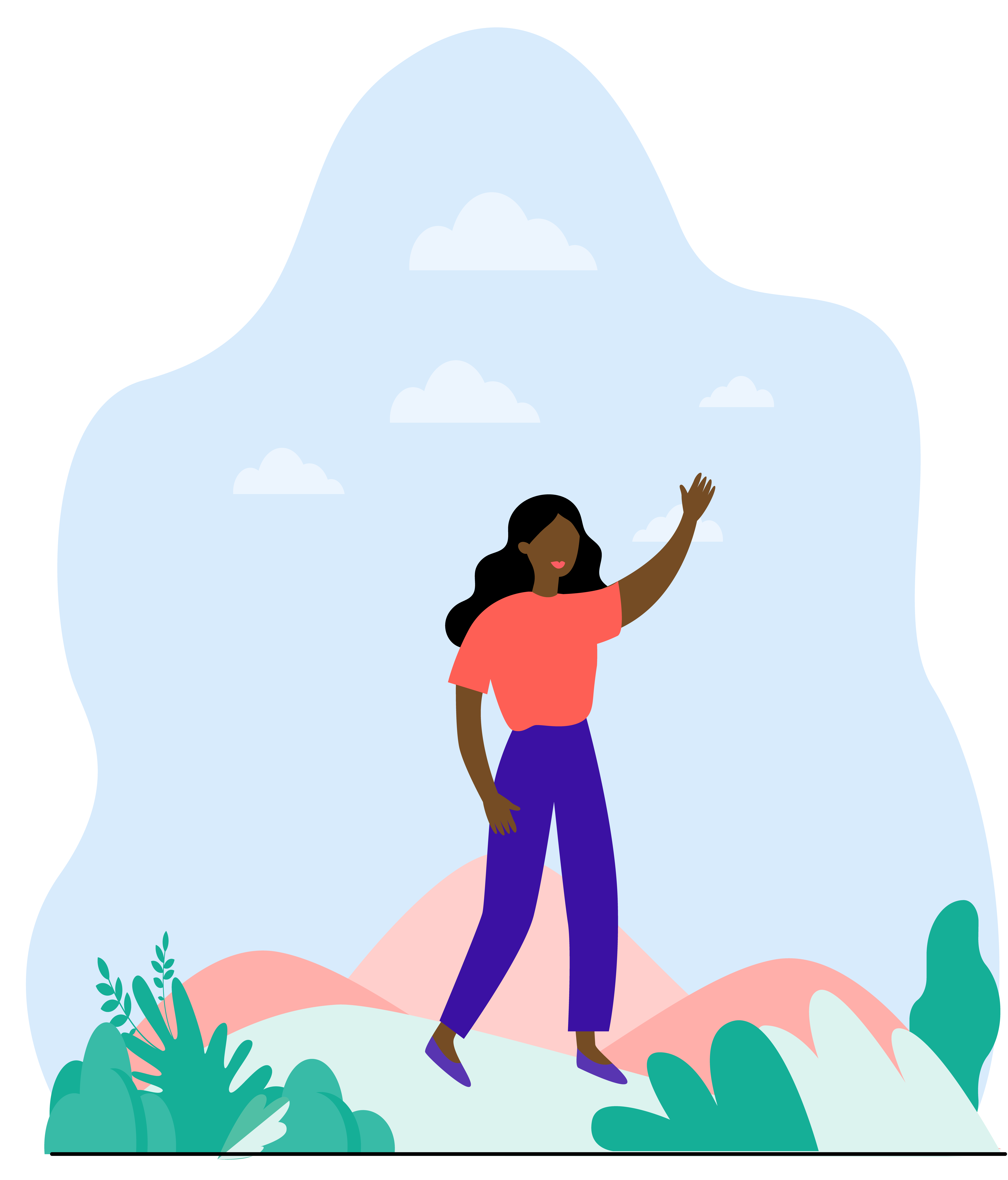 De puberteit
Begint bij kinderen tussen de 11 – 13 jaar. 
Kinderen worden een ‘puber’. 
Er verandert veel! 
In Nederland is er veel aandachtvoor de puberteit.
5
Wat verandert er in de puberteit?
Pubers slapen veel. 
Pubers groeien hard.
Pubers hebben veel emoties:
Soms zijn ze heel blij. 
Dan zijn ze weer heel boos.
6
Wat verandert er 
in de puberteit?
Pubers vinden vrienden heel belangrijk.
Welke kleren hebben mijn vrienden?
Welke muziek luisteren mijn vrienden?
Pubers krijgen een eigen mening.
Ze maken vaker ruzie. 
Ze luisteren minder naar hun ouders.
7
TerugkijkenWat weet je nog van vorige keren?
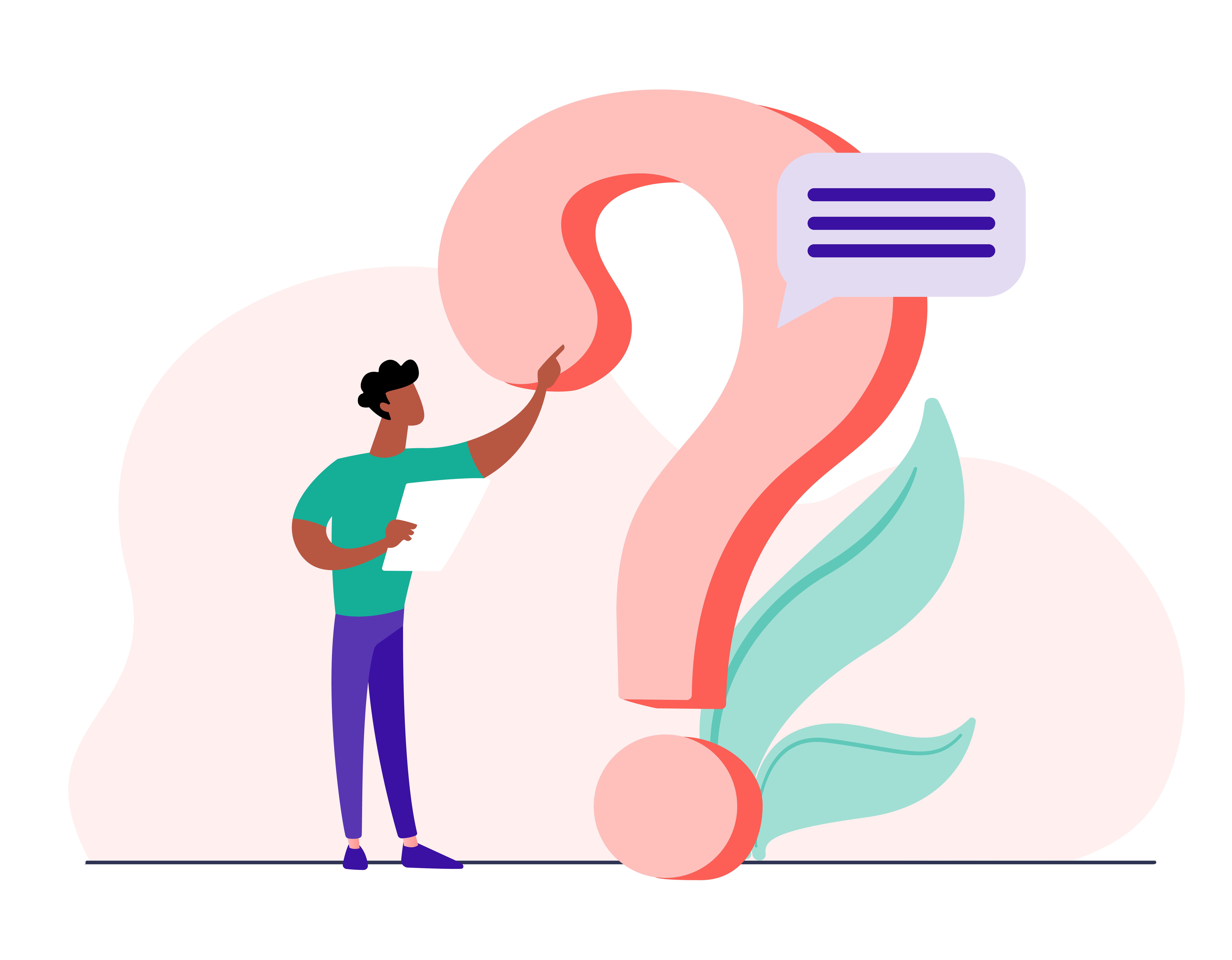 8
Het schoolsysteem in Nederland
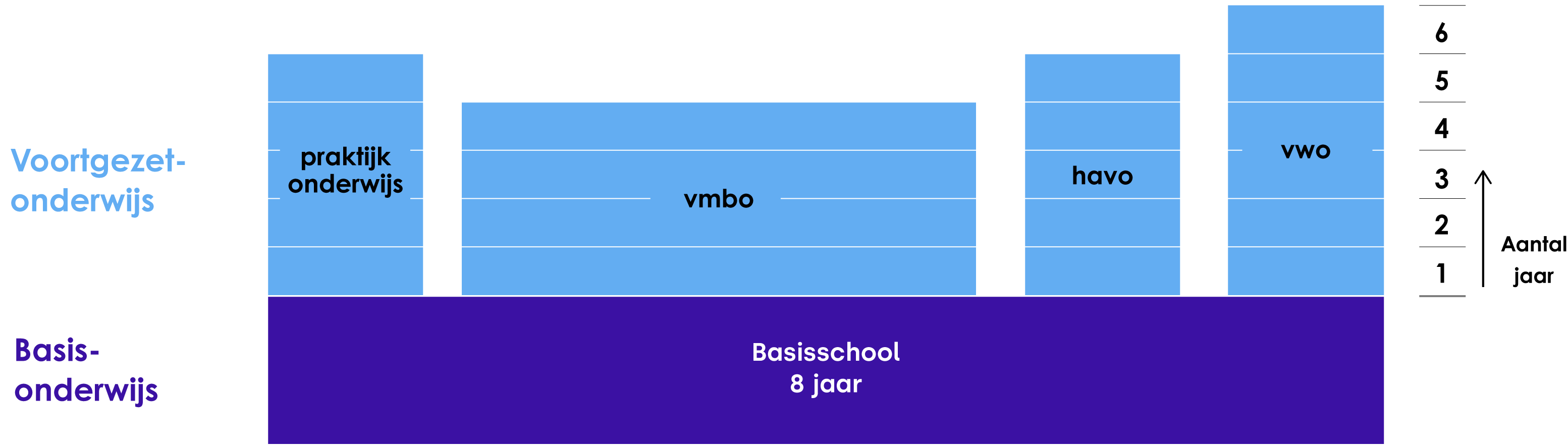 9
De verschillen
Het vmbo
De havo
Het vwo
Het praktijkonderwijs
10
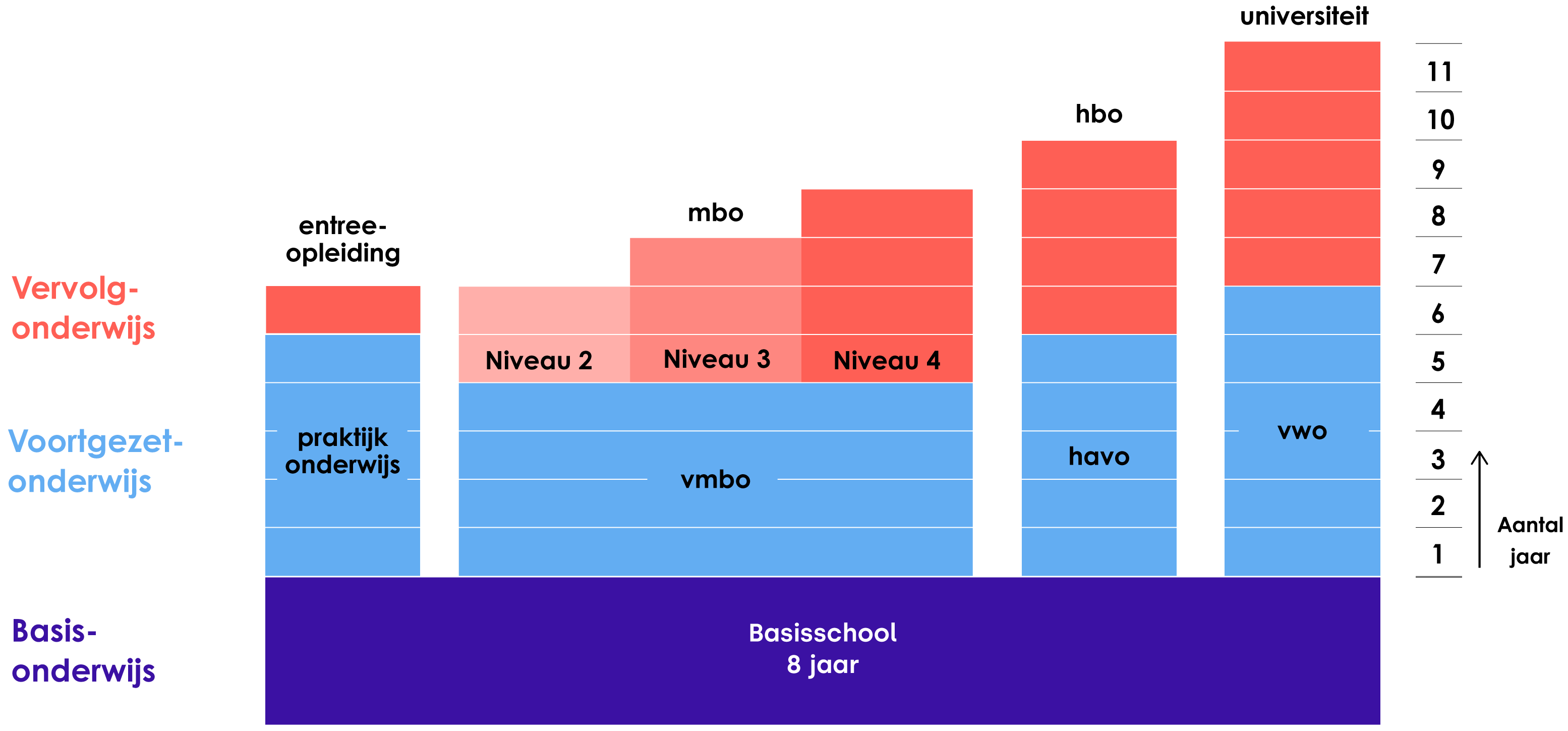 Schoolsysteem
11
Het schooladvies
januari
februari
15 maart
24 maart
25 t/m 31 maart
Voorlopigschooladviesgroep 8
Doorstroomtoets
Uitslagdoorstroomtoets
Definitiefschooladvies
Inschrijvenmiddelbareschool
12
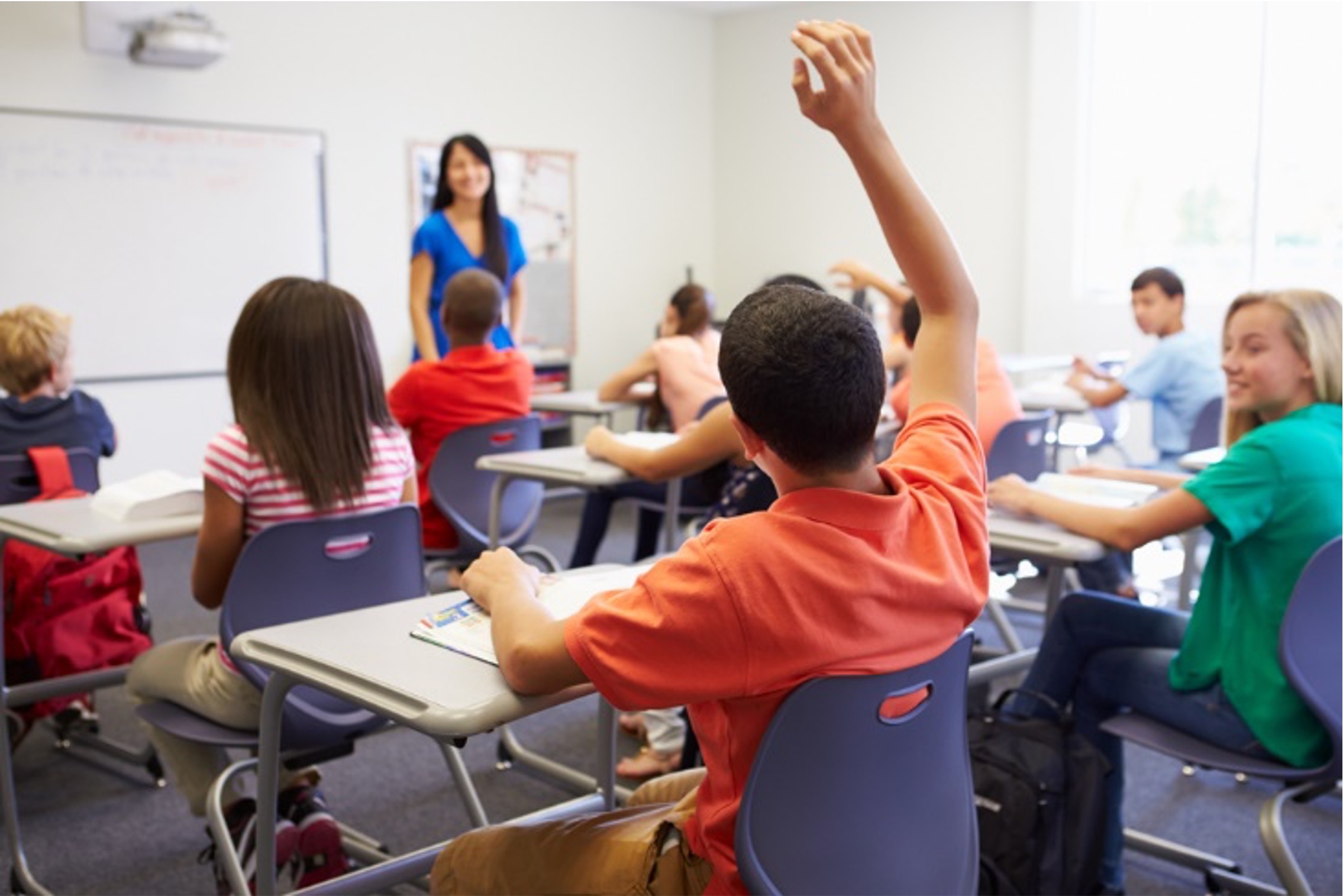 Leerlingen hebben elk uur een ander vak. 
Elk vak heeft een andere docent. 
Soms 7 docenten per dag! 
De mentor is een speciale docent. 
De mentor kijkt naar jouw kind:
Gaat het goed? 
De cijfers
13
De vakken
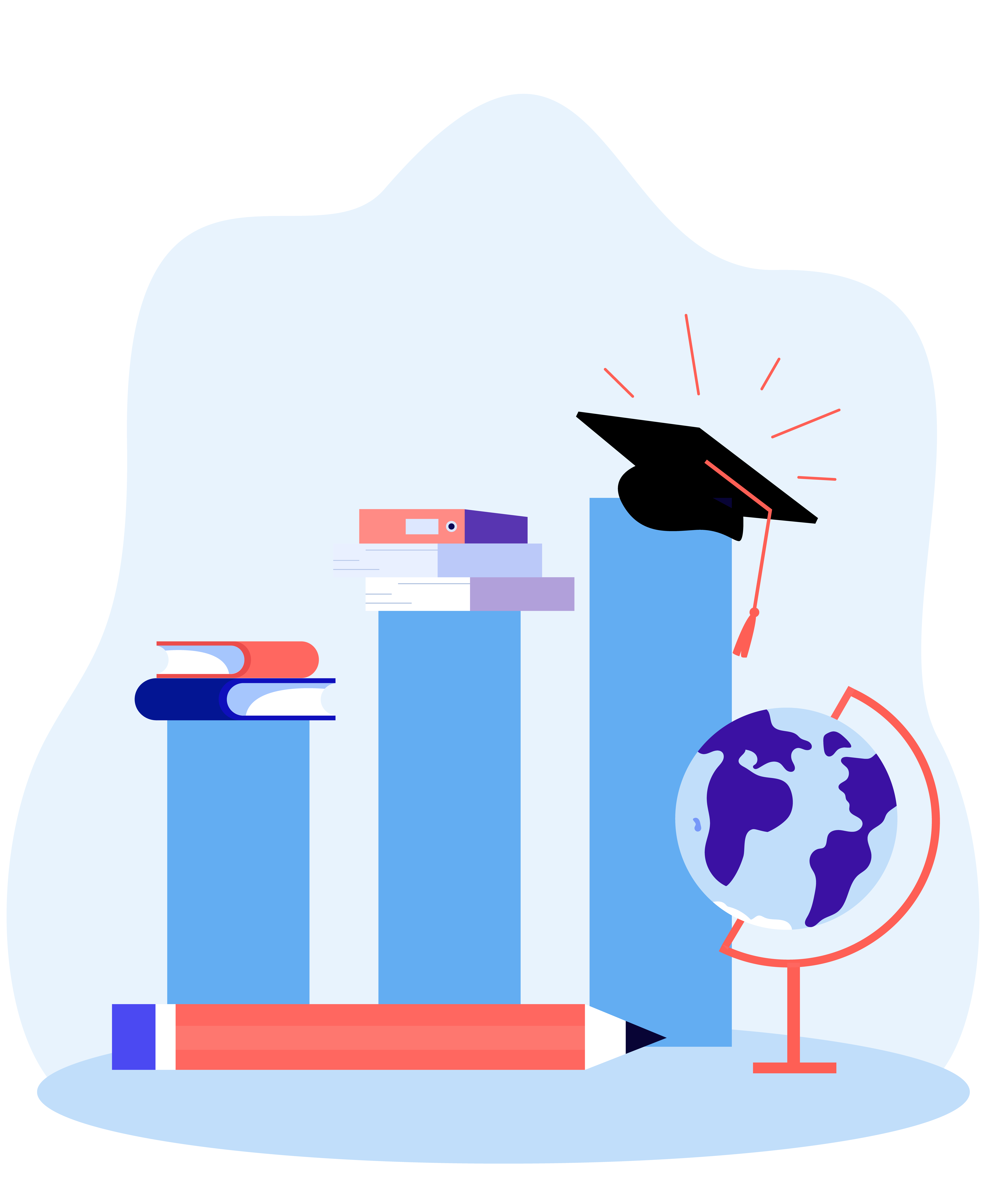 Nederlands
Engels
Frans
Duits
Kunst en Cultuur
Sport
Aardrijkskunde
 
Geschiedenis
Mens en maatschappij
Wiskunde
Natuurkunde
Scheikunde
Biologie
14
Wat moet je kopen?
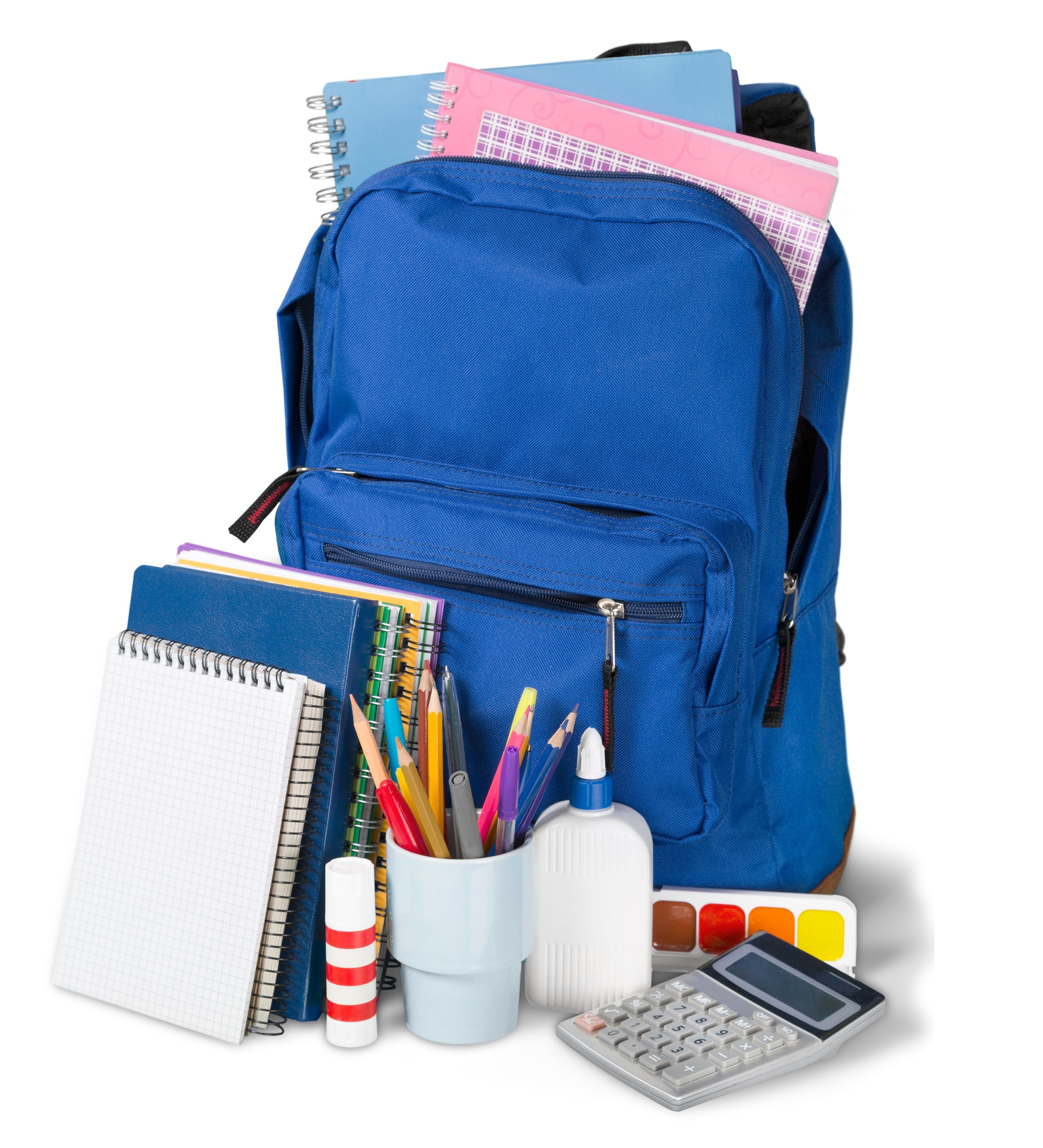 Boeken en woordenboeken
Atlas
Tas 
Sportkleding
Pennen en potloden
Rekenmachine
Schriften
15
Grote uitgaven
Mobiele telefoon 
Magister
Groepsapp met klas
Contact met jou 

Laptop of iPad
Vraag de school welke laptop!
Kan de school helpen?
Vervoer
Bus?
Tram?
Fiets? 
Ouderbijdrage 
Elke school vraagt ander bedrag
Vrijwillig
16
We krijgen bezoek / We gaan op bezoek!
[Geef op de slide aan wat je gaat doen en voeg evt. afbeeldingen toe. 
Bijv. een foto van de gastspreker of van de school waar je naartoe gaat.]
17
Wat wil je weten?
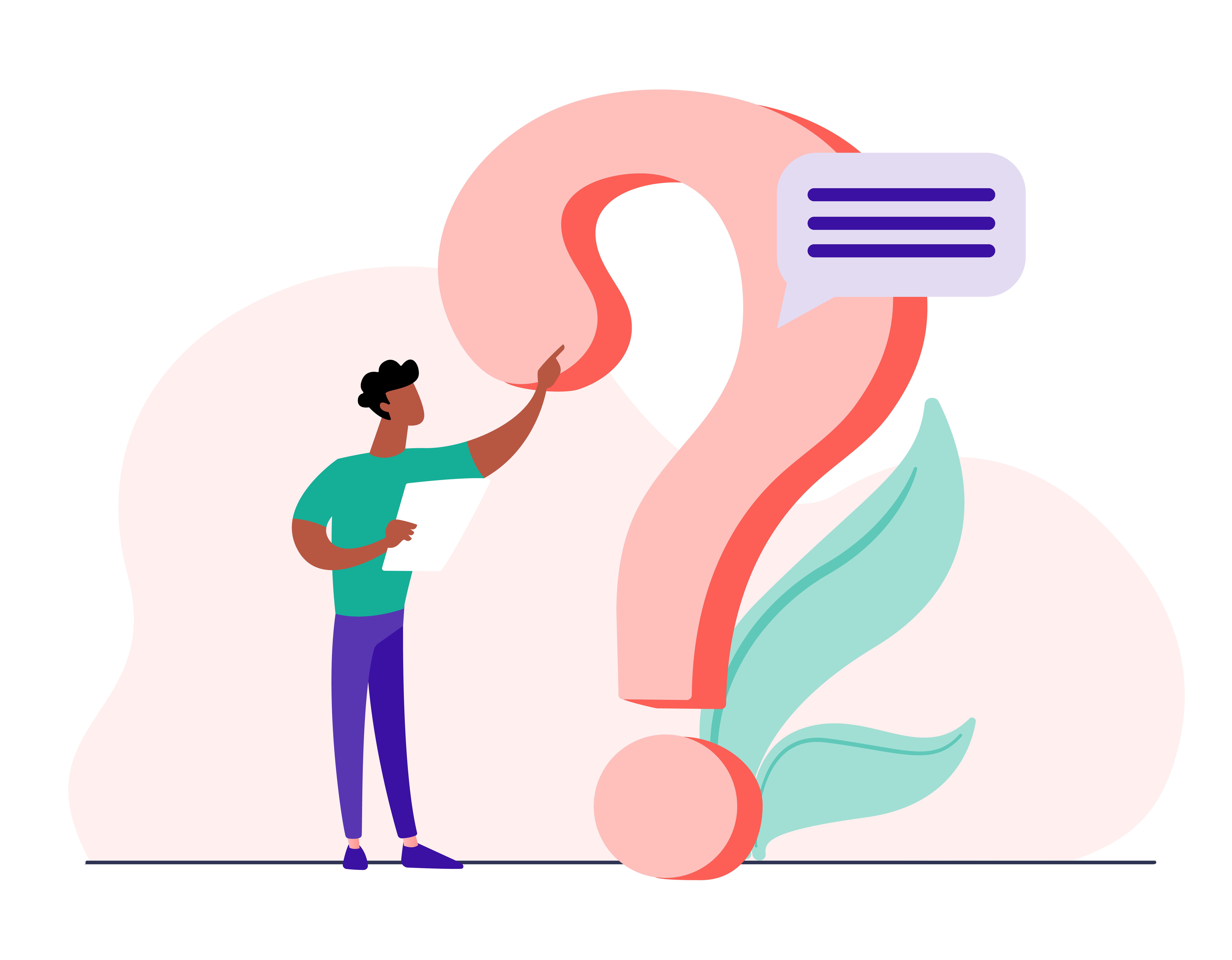 Welke vragen heb je? 
Schrijf ze op in het Nederlands of in jouw taal. 
Gebruik eventueel Google Translate.
18
Terugkijken
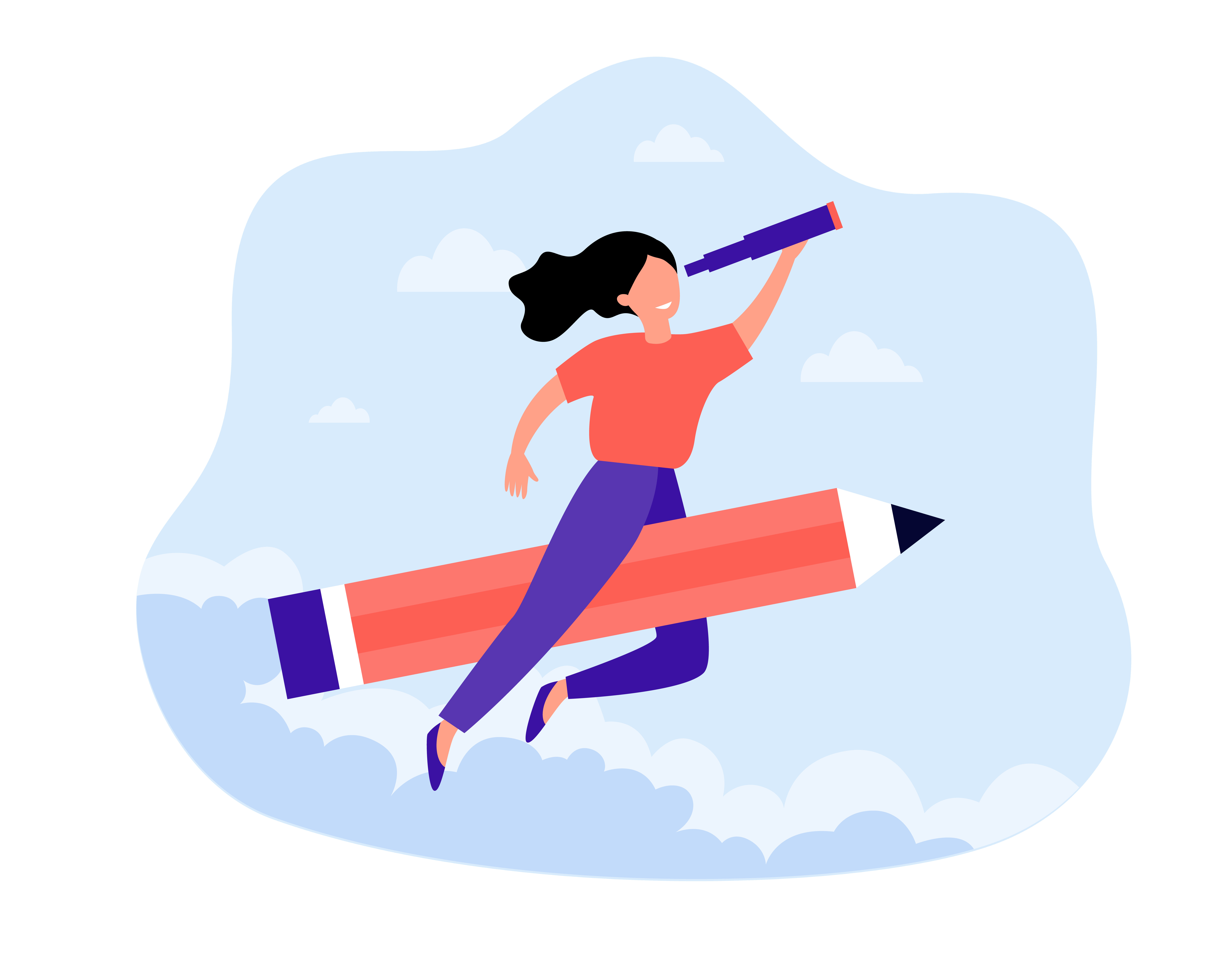 Wat vond je interessant?
Heb je een nieuwe vraag?
Waar ben je trots op?
Wat heb je geleerd?
Wat begreep je niet?
Wat ga je oefenen of opzoeken
19
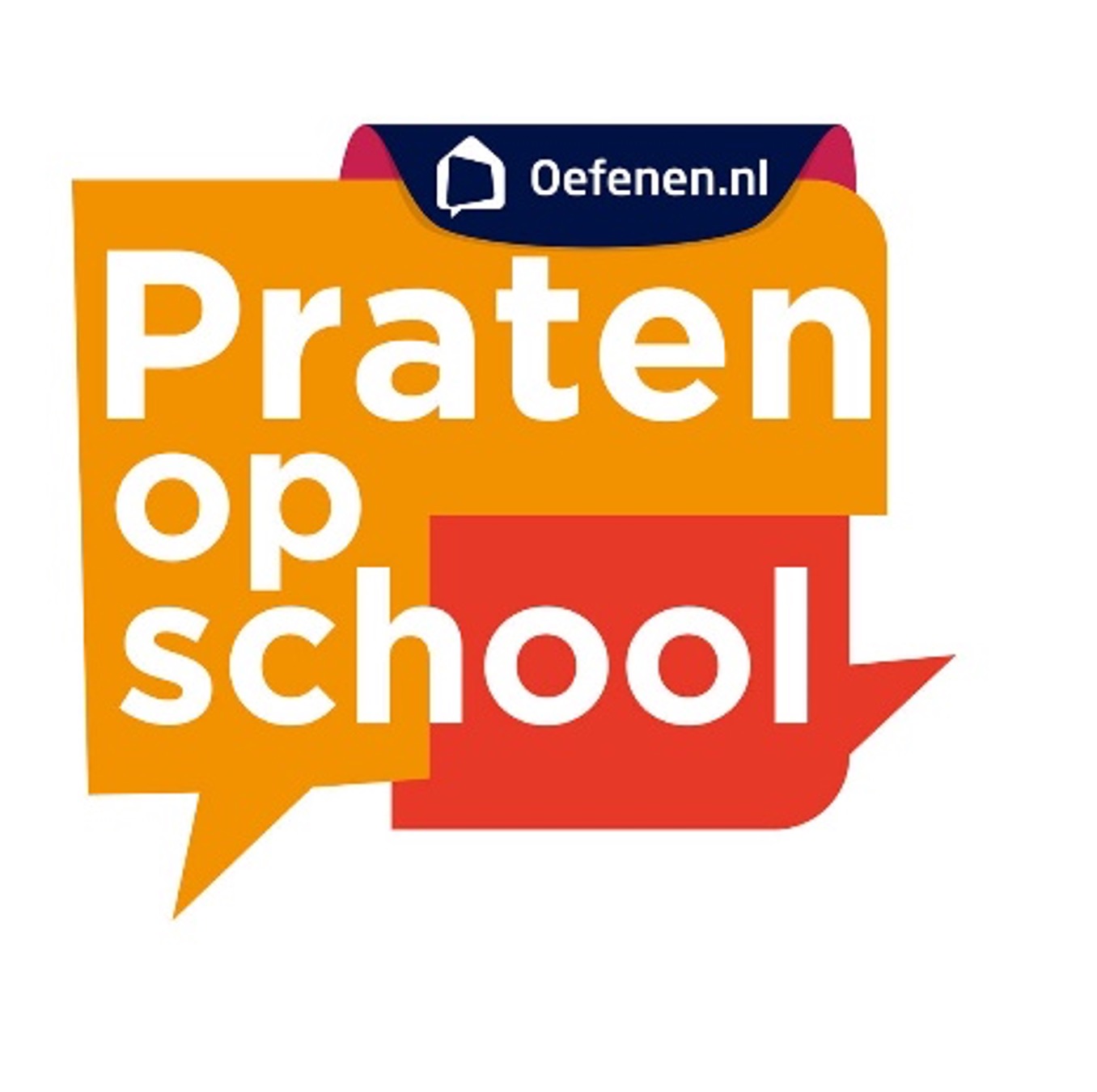 Thuis oefenen?
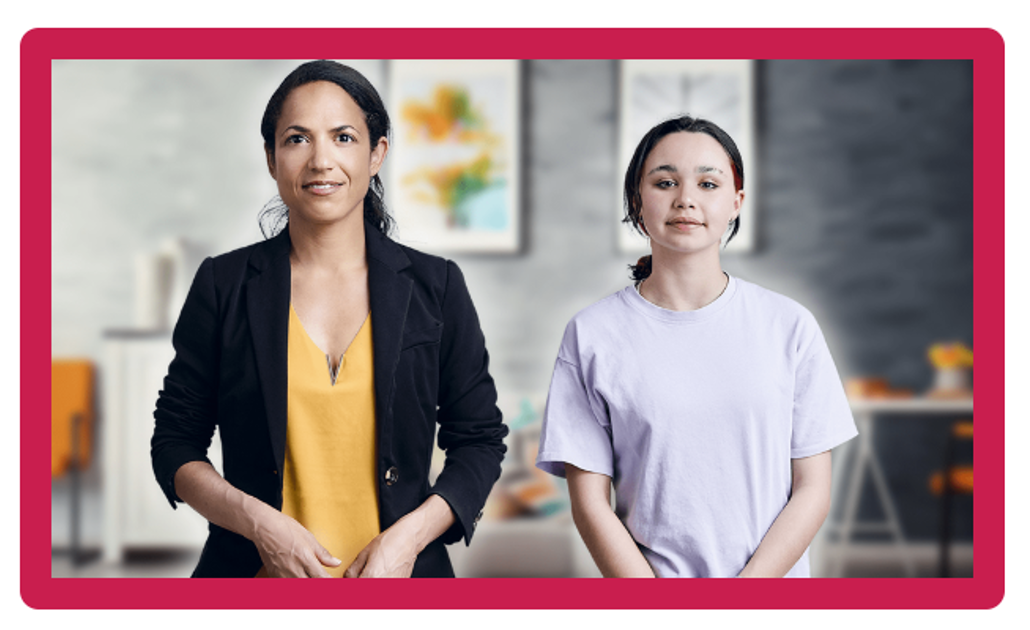 Maak een account op www.oefenen.nl
Oefen met het programma Praten op School
Oefen met de andere programma’s van Oefenen.nl
20
Verder oefenen?
[Neem hier opties op van aanbod/activiteiten uit de buurt die je kent. Denk aan de bibliotheek, een buurtcentrum, een taalschool of roc.]
21
Heb je de doelen gehaald?
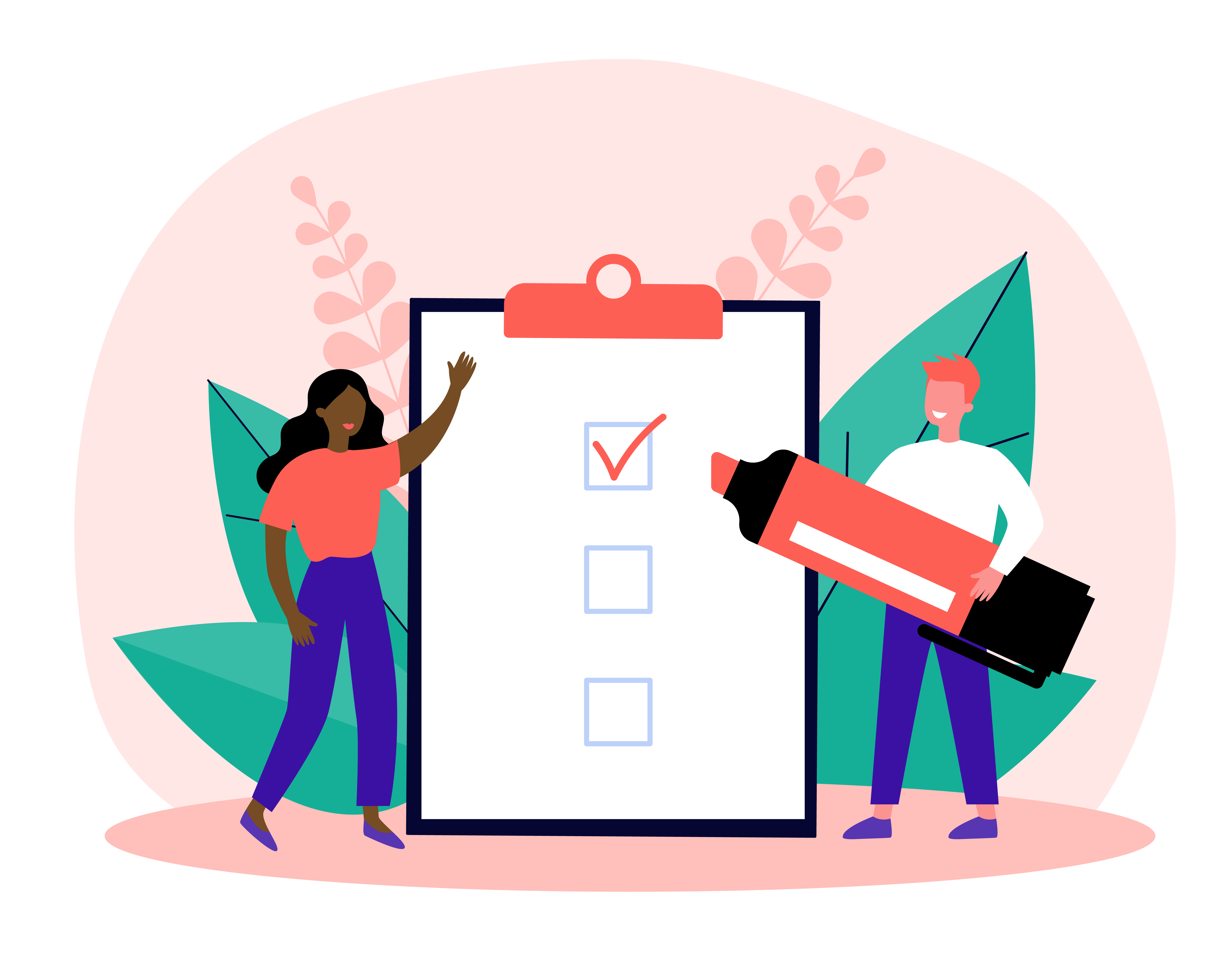 Ik weet wat de belangrijkste informatie was uit de bijeenkomsten. 
Ik weet waar ik vragen kan stellen of informatie kan vinden over de middelbare school. 
Ik weet waar ik verder kan oefenen met het Nederlands.
Ik kan vragen stellen aan een gastspreker of aan iemand die op school werkt.
Bedankt allemaal!
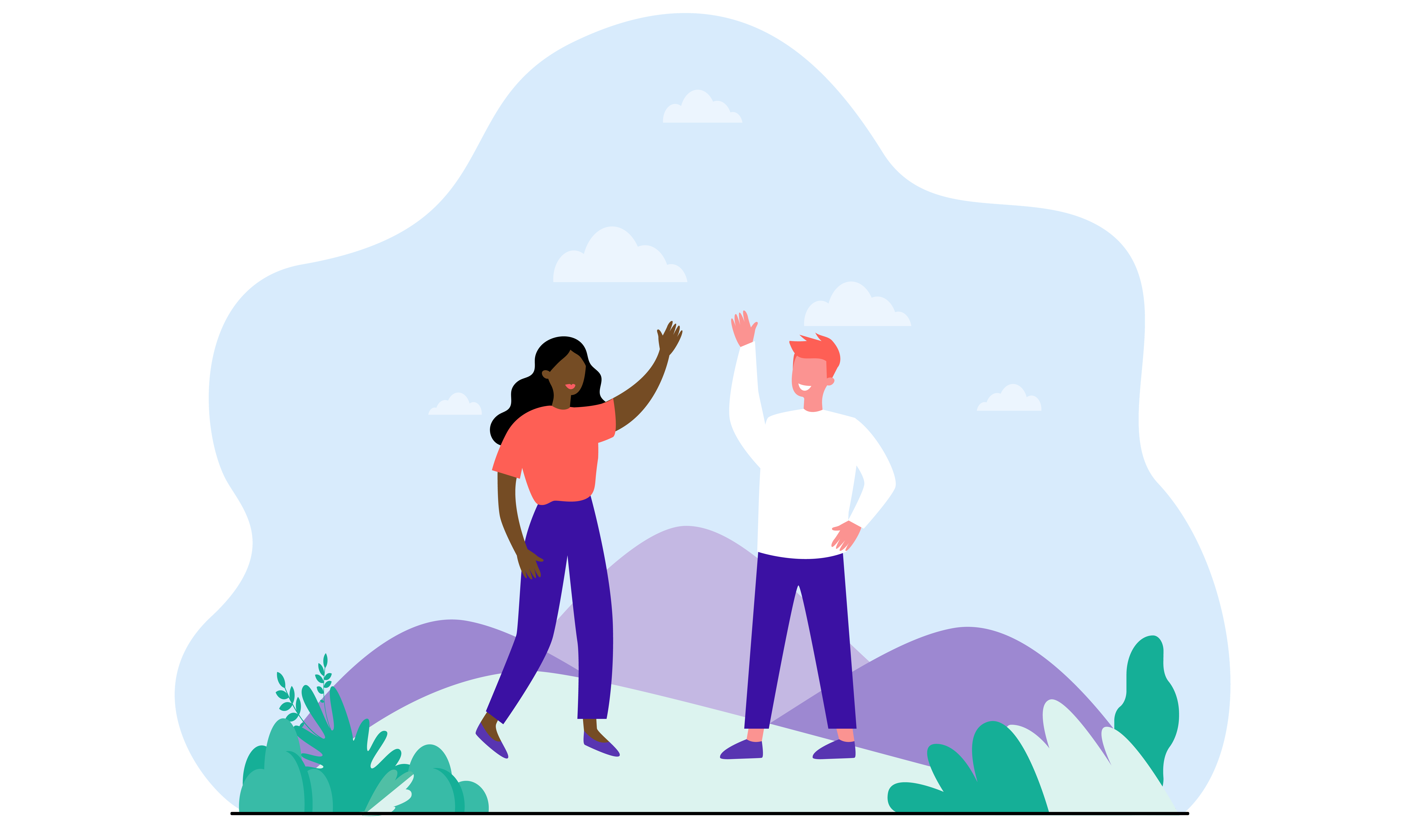 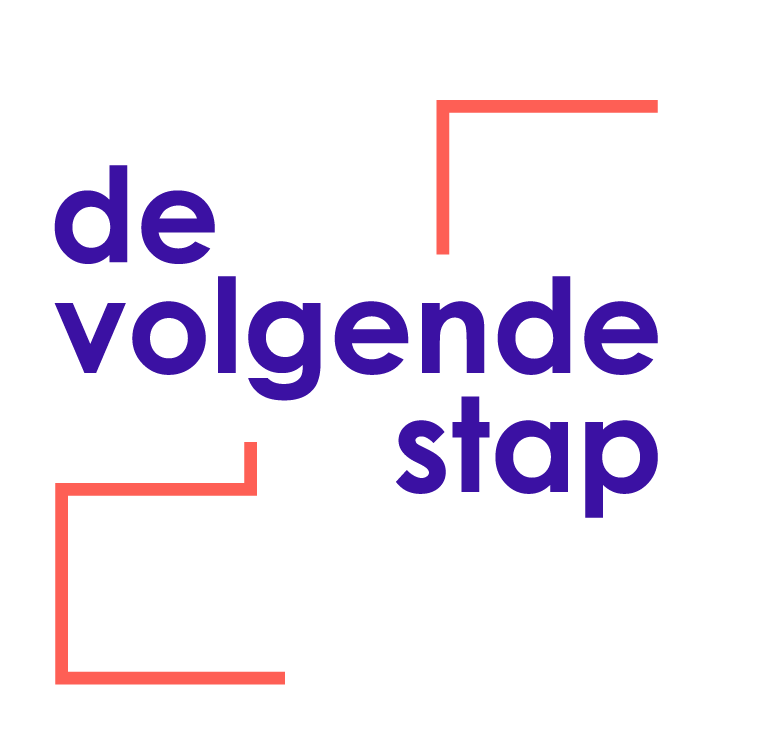 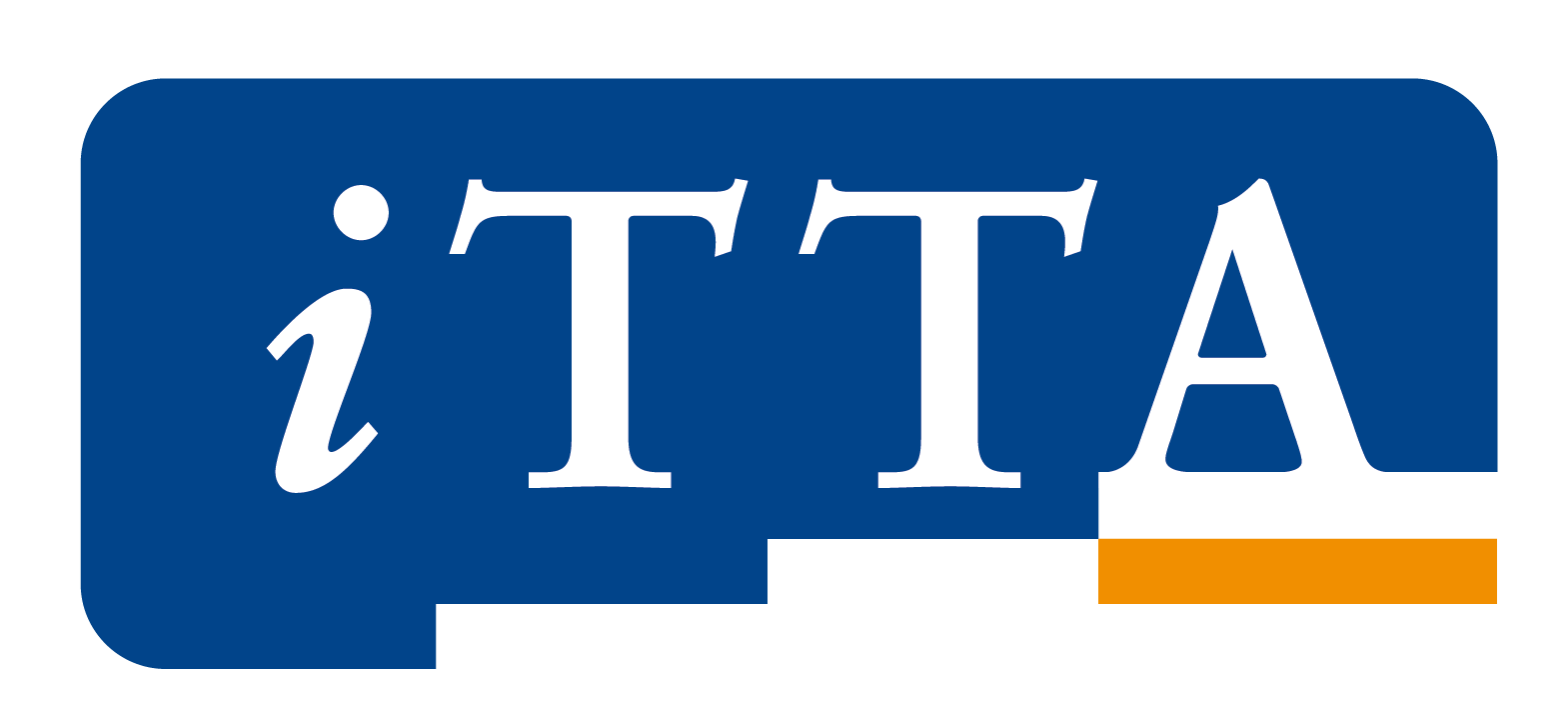